General PC Maintenance
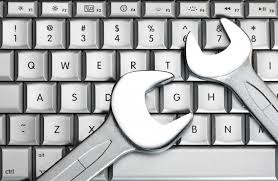 Definition
(1) Hardware maintenance is the testing and cleaning of equipment.
(2) Information system maintenance is the routine updating of master files, such as adding and deleting employees and customers and changing credit limits and product prices.
(3) Software, or program, maintenance is the updating of application programs in order to meet changing information requirements, such as adding new functions and changing data formats. It also includes fixing bugs and adapting the software to new hardware devices.
(4) Disk or file maintenance is the periodic reorganizing of disk files that have become fragmented due to continuous updating.
Computer maintenance can be broken down into 2 main areas
Physical means to clean the various external components such as the tower, monitor, printer, scanner, mouse and keyboard etc. Or the internal components of you computer case.

Software maintenance is the regular virus scanning, spyware/malware scanning, defragging and backing up of critical data that we all should do. (But most of us don't because we are all Guru's).

Maintaining your computer properly can help prevent major problems and should be incorporated as part of a semi regular schedule. I am not going to tell you how often you must clean it but more towards what you can do to keep it clean and running.
Basic Windows PC Maintenance Tips
Deleting temporary files and cookies 
	- The more time you spend on the Internet the more temporary Internet files you accumulate. These files can congest your Internet & put a lag on your general computer usage. You should delete these files from time to time, to do this follow these three simple steps below; Right click on your Internet Explorer icon & choose “Internet Properties”. Under the heading “temporary Internet properties” click on the “Delete files” button. You now have the option to delete all offline content which will further free up your system. Also “Delete Cookies”.

2) Defragmenting your hard drive/s - Nowadays defrag does not 	play such 	a huge role in the user communities as it 	used to years ago.

3) Windows Update - if you are operating on Microsoft Windows 	(and it is a legit copy!) you should also regularly run 	an 	update so it can check back with Microsoft as to whether 	there are any
Cont’d
4) Virus check 
- Viruses, Trojans, worms, spyware and malware aren’t the most lovable “insects” that can attack your PC. If by any chance your computer is already filled with one or more of the aforementioned bugs, I’d advice reading the following two articles: “How to Stop a Virus in Windows” and “How to Remove a Virus in Windows.” Most people run a full disk scan for viruses once a week. Please ensure you set your program to perform this task regularly. Any viruses found should be quarantined and/or deleted.

5) Run “chkdsk” on a frequent basis 
- Check out the official Microsoft documentation that explains how to use it here. I’d recommend running it with the following parameters: (Replace C: with the required drive letter.) chkdsk C: /fIn the above example “/f” stands for “fix errors.” You might also use “/r” because it represents “locates bad sectors and recovers readable information” if you have issues.
Reduce Computer Problems
Create a System Restore Point 
Before you install any new software on your system, always create a System Restore point. Some software can play havoc to your system causing all sorts of strange problems. System Restore helps you restore your computer's system files to an earlier point in time when your system was working well. 

It's a safe way to undo system changes to your computer without affecting your personal files, such as e‑mail, documents or photos. Having a restore point can significantly reduce your downtime. Plus this functionality is built right into Windows so there is really no reason not to do it.
Cont’d
Defragment and Check Your Hard Drive for Errors Regularly 
In order to help maintain the integrity of your data there are two hard drive tests that you should run at least once a month. The first is to Defragment your hard drive. Over the course of regular use, your files get fragmented or spread out all over your hard drive. So while an MP3 or WMV file appears as a single file to you in Windows Explorer, small pieces of the file could literally be spread across the entire hard drive. 

Gathering all of these distant pieces back together into a single contiguous file makes file access faster. Depending on how fragmented the data on your drive is, defragmenting it could make your system noticeably faster.
Cont’d
Use a good anti-virus program.
 This is the most important piece of work in preventive maintenance. Installing the anti virus program is not good enough. You should do following as well: Set-up the program to download and install updates automatically.

Schedule periodic full system scans.

Check the virus definitions date regularly and see whether it is up to date.
Cont’d
Keep Your Spyware and AntiVirus Programs Updated
No matter how good your spyware and antivirus software is, if it’s not updated or, worse, not running at all, then it won’t do you any good. Most antivirus applications load an icon in the Windows tray, which lets you verify its status at a glance. Always verify that the application is running after starting Windows. 

In addition, these applications should be configured to perform definition updates everyday and complete system scans should take place at least once a week. Should you need a new antivirus scanner, I suggest using Avira Antivir. Not only is it free, but it always performs near to, if not at, the top of most comparison tests. To combat malware, I suggest A-Squared and Malwarebytes' Anti-Malware. Both are critically renowned for their ease of use and effectiveness; and they’re free.
Cont’d
Install a Personal Firewall. 
Most of the anti virus programs are bundled with Personal Firewalls these days. Personal firewall is a barrier between your PC and the outside world. This can protect your PC from hackers and Spyware tools.

Set-up your PC to Download and install “Windows Updates" automatically. 
Windows updates include Operating System patches for bugs and PC security related issues. These patches can reduce many unknown computer problems.
Preventive maintenance
Definition: 
The act of a regularly scheduled check of the computer hardware or software to help ensure it continues to operate 	properly.

The best way to deal with problems is to stop them from happening in the first place. That's where preventative maintenance comes in.
business hinges on computing, and it’s vital for everyone to have some degree of knowledge when it comes to basic PC care and upkeep.
Cont’d
A good preventative maintenance program incorporates 
a comprehensive backup plan, 

measures to secure the system against malicious exploits,

periodic hardware and software maintenance, and steps to maintain general system tidiness. 

The goals of preventative maintenance are to reduce the likelihood of hardware failures, extend the useful life of the system, minimize system crashes caused by outdated drivers and other software problems, secure the system against viruses and other malware, and prevent data loss
A list of some preventive maintenance measures
Cleaning your computer hardware.

Downloading the latest drivers for your hardware.

Downloading the latest updates for your computer software.

Verifying you have the latest anti-virus protection updates on your computer.

Running disk software utilities such as Defrag and ScanDisk on your hard drive.

Deleting unused programs or other files on your computer.

If you don't turn off your computer it may be good to reboot your computer every few months, unless the computer is a critical computer such as a computer server.
Tips if you want to extend the life of your PC
The health and reliability of your PC depend on your ability to care for it inside and out. Computers may be more advanced than ever, but they are still vulnerable to misuse and user error. Read the following tips if you want to extend the life of your PC and make sure you’re getting the most from it.
Physical Care
Computers include various sensitive internal structures, and it’s important to protect the physical wellbeing of your PC to maintain the internal components that make it run:
Regularly clean and dust. Make sure you take the time to clean your PC of dust and debris on a regular basis. Most electronics stores carry cans of compressed air that are perfect for clearing out the dust and crumbs hiding under the keys of your keyboard. Additionally, dust that collects in the air vents of your PC could cause overheating. Try to make it a monthly habit to clean your PC’s air vents, connection ports, and keyboard with compressed air. Additionally, you should wipe down your mouse and computer casing with a cleaning cloth. However, do not use abrasive cleaners – a clean, dry microfiber cloth will do.
Inspect power supply and devices. You more than likely use surge protectors or similar devices to power your computer. It’s crucial to make sure these devices stay in safe working order. You should regularly check your power supply and power outlets and look for any signs of dust or moisture accumulation – either could be serious hazards. Make it a point to check the power cords and other cables attached to your PC for signs of damage or fraying. Such damage can interfere with your PC’s performance and is a fire hazard.
Internal Performance
Cleaning your computer internally means maintaining your system to ensure optimal performance. Additionally, proper maintenance will help keep your files secure. A poorly maintained or rarely updated system is more vulnerable to sophisticated hacking methods.
Few things part of your daily routine:
Run antivirus. Your computer may have vulnerabilities that you don’t notice until it’s too late. It’s important to run your antivirus scan every day to make sure any changes you made or files you downloaded have not compromised your system. 

Scan hard disk files. Over time, your computer’s hard drive can slow down due to cluttered files.
Cont’d
Update data backups. You should have at least one method for backing up your data, whether it is on a cloud storage server or an external hard drive. 

Clear your web browser. Every time you go online, the sites you visit store temporary files such as cookies and a browsing history. Clear these files out to help keep them from bogging down your system.
Shut down properly. At the end of the day, make sure you save your work before closing all your programs and shutting down your PC. Leaving your PC on when not in use for extended periods prevents it from cooling, and can impact the machine’s performance.
Steps
Think Outside the Box
Before you get started cleaning, check around your PC for anything nearby that could raise its temperature (such as a heating duct or sunshine coming through a window)

Clean the case: Wipe the case and clear its ventilation ports of any obstructions. Compressed air is great for this, but don't blow dust into the PC or its optical and floppy drives. Keep all cables firmly attached to their connectors on the case.
Cont’d
Keep a neat keyboard: 
Turn the keyboard upside down and shake it to clear the crumbs from between the keys. If that doesn't suffice, blast it (briefly) with compressed air. If your keys stick or your keyboard is really dirty, pry the keys off for easier cleaning.
Cont’d
Make your monitor sparkle: 
Wipe the monitor case and clear its vents of obstructions, without pushing dust into the unit. Clean the screen with a standard glass cleaner and a lint-free cloth. 

Check your power protection: 
Reseat the cables plugged into your surge protector. Check the unit's warning indicator, if it has one. Surge protectors may power your PC even after being compromised by a voltage spike (making your system susceptible to a second spike).
Cont’d
Swipe your CD and DVD media: Gently wipe each disc with a moistened, soft cloth. Use a motion that starts at the center of the disc and then moves outward toward the edge. Never wipe a disc in a circular motion.
Inside the Box
Before cracking open the case, turn off the power and unplug your PC. Ground yourself before you touch anything inside to avoid destroying your circuitry with a static charge. If you don't have a grounding wrist strap, you can ground yourself by touching any of various household objects, such as a water pipe, a lamp, or another grounded electrical device. Be sure to unplug the power cord before you open the case.